Why your CV program should care about physician engagement
Cardiovascular Roundtable
Defining our terms
Goal to improve physician engagement before it turns into burnout
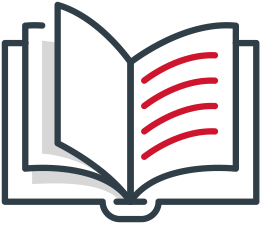 “I don’t like this”
Dissatisfaction
Physician burnout: a long-term stress reaction characterized by depersonalization, including cynical or negative attitudes toward patients, emotional exhaustion, a feeling of decreased personal achievement and a lack of empathy for patients
“I don’t want to do this”
Disengagement
American Medical Association
“I can’t do this”
Burnout
Source: American Medical Association.
Cardiovascular Roundtable research and analysis.
[Speaker Notes: Physician burnout has become an increasingly difficult and prevalent issue across the nation. This is a common term, and not just in medicine, and it’s important to set the foundation for this discussion by defining what we’re talking about. 

The American Medical Association defines physician burnout as “a long-term stress reaction characterized by depersonalization, including negative attitudes towards patients, emotional exhaustion, and lack of empathy.”

Burnout goes beyond being tired – it’s a build-up. It starts with dissatisfaction – the feeling of not enjoying your job. It’s also more than disengagement, a feeling of  “I don’t want to do this”. Burnout is the next level, the feeling that “I can’t do this anymore,” and that’s really what we’re trying to avoid. 

The goal is to target efforts to improve physician engagement before it turns into burnout.]
A problem with tangible consequences
The business case for disengagement and burnout
Impact of burnout on physicians
Impact of burnout on the CV business
Loss of joy in the practice of medicine
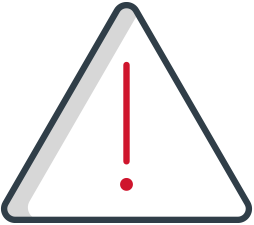 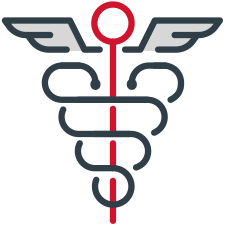 Quality of care
11%
Increase in medical errors in burned out surgeons
Apathy to patients and colleagues
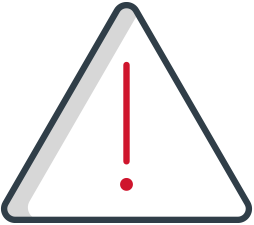 Decrease in patient satisfaction scores for burnout out physicians
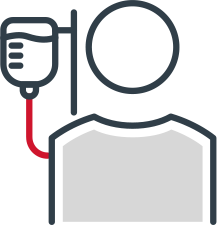 Patient experience
16%
Feeling overwhelmed and frustrated
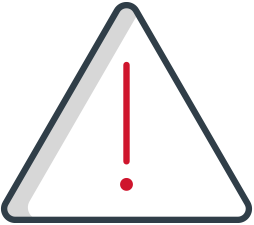 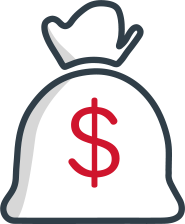 $400K1
Estimated cost to replace a single physician
Cost
Increased mental health concerns
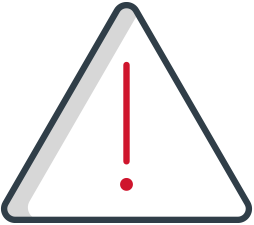 Source: Anagnostopoulos, F. et al., “Physician Burnout and Patient Satisfaction with Consultation in Primary Health Care Settings: Evidence of Relationships from a One-with-many Design,” Journal of Clinical Psychology in Medical Settings 19, no. 4 (2012): 401-10; Shanafelt, TD, et al., “Burnout and Medical Errors Among American Surgeons.” Annals of Surgery 251, no. 6 (2010): 995-1000.
Estimates vary based on specialty, volume, and lost revenue.
Cardiovascular Roundtable research and analysis.
[Speaker Notes: It’s important to understand what’s at stake here, because there are significant impacts of burnout on physicians, the CV business, and patient care. 

On an individual level, the manifestations of burnout can range from feeling overwhelmed and frustrated to mental health concerns. 

Burnout also has real consequences for the service line business. It can negatively affect patient experience and result in medical errors. And because burnout has been linked to more turnover and early retirement, it can make it more difficult to recruit and retain enough physicians to meet patient needs.]
Finding new partners not getting any easier
Hospitals competing to recruit and retain diminishing CV physician workforce
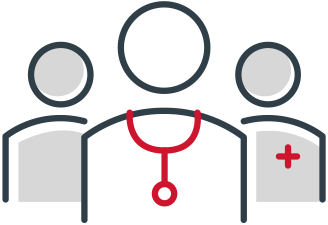 Aging physician workforce
2017
4,000
42%
Of CV physicians are ≥ 50 years of age
Number of open private-practice and academic CV positions
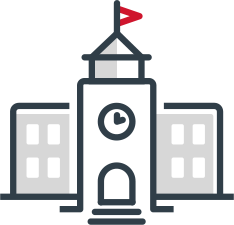 CV less appealing to students, women
Perceived lack of work-life balance discourages trainees from pursuing cardiology
2050
16,000
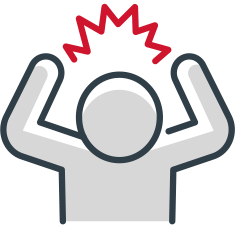 Estimated number of open private-practice and academic CV positions
Burnout causing physicians to leave
80%
Of specialists say that they are at capacity or overextended
Source: Lewis SJ et al., “Changes in the Professional Lives of Cardiologists Over 2 Decades,” JACC, 69, no. 4 (2017): 452-462; Douglas PS et al., “Career Preferences and Perceptions of Cardiology Among US Internal Medicine Trainees,” JAMA Cardiology, 3, no. 8 (2018): 682-691; Physician’s Foundation, “2018 Survey of American’s Physicians: Practice Patterns and Perspectives” (2018); Narang A et al., “The Supply and Demand of the Cardiovascular Workforce,” JACC, 68, no. 15 (2016): 1680-1689;
Cardiovascular Roundtable research and analysis.
[Speaker Notes: All signs are pointing to burnout becoming more pervasive and more difficult to manage, particularly as the physician shortage amplifies. 

An aging CV workforce means that many physicians will be retiring over the next 15 years. Also, cardiology as a specialty frankly isn’t attractive to many groups – like medical students and women – based on perceived work-life balance issues. 

Finally, physician burnout is causing physicians to leave hospitals, retire early, and even leave medicine. There are currently 4,000 open CV physician positions, and that number is exactly to quadruple by 2050. 

But given the concerns over shortage, the conversation shouldn’t just be about recruitment – it should also be about retention, building an environment that will support physicians.]
Burnout a new enemy to retention
Physician burnout rising to the top of the national agenda
Stakeholders recognizing the important of combatting burnout
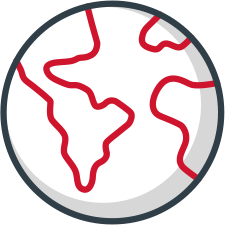 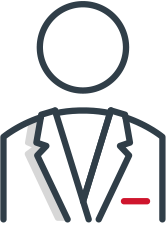 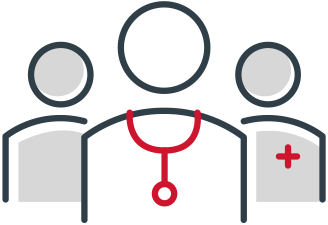 National leaders
Professional societies
Hospital executives
Harvard report says physician burnout is a “public health crisis”
The ACC1 expanded their “triple aim” to a “quadruple aim” to address burnout
Emergence of Chief Wellness Officers signals institutional priority for health systems
Burnout should be a priority for CV programs
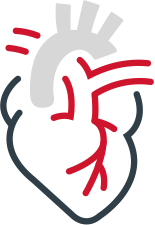 43%
Of cardiologists are burned out
Source: Jha AK et al., “A Crisis In Health Care: A Call To Action On Physician Burnout,” (2018); American College of Cardiology; Medscape National Physician Burnout, Depression & Suicide Report 2019.
American College of Cardiology.
Cardiovascular Roundtable research and analysis.
[Speaker Notes: This is where burnout starts to top the national agenda, as programs seek strategies to develop a physician engagement strategy to minimize the risk of burnout. 

Physician burnout has become such a big problem Harvard is calling it a “public health crisis.” National societies, like the American College of Cardiology, have added it to the top of their priority list. And hospitals are starting to understand how big of an issue this is becoming. 
Burnout should also be on the top of our agenda, too, because almost half of cardiologists are facing this.  

There’s a clear opportunity here, but we have some room to improve.]
Where does CV stand?
Physician engagement efforts not starting from the bottom, but room for improvement
National physician burnout by specialty
2019 Medscape survey
Urology
Neurology
Physical Medicine & Rehabilitation
Cardiology
Pathology
Nephrology
Public Health & Preventive Medicine
Source: Medscape National Physician Burnout, Depression & Suicide Report 2019.
Cardiovascular Roundtable research and analysis.
[Speaker Notes: Despite the potential warning signs, let’s take a moment to put this in perspective. If you’re wondering how big of a problem this is for cardiology, national physician burnout by specialty is outlined on the slide here. The good news is that cardiologists aren’t the most burned out. The bad news, cardiologists aren’t the least, either. 

There is a clear opportunity to improve CV physician engagement, and it’s important to have conversations about this now so that we can prevent further disengagement in the future.]
Break the silence around burnout
Three assumptions that prevent burnout from being discussed
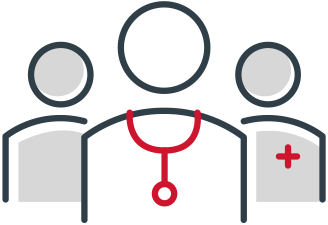 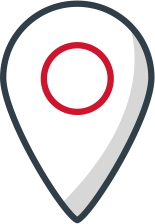 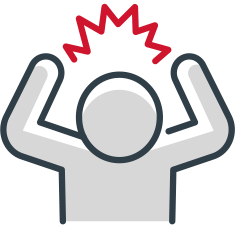 “Burnout is only a problem in other hospitals, not here.”
“There is no way to solve the problem of physician burnout.”
“Burnout stems from young physicians who are not prepared for the lifestyle.”
Benefits of discussing burnout openly
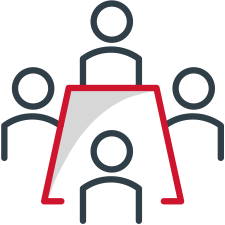 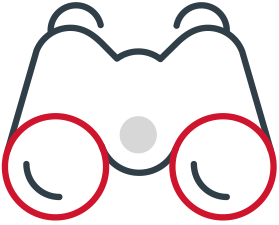 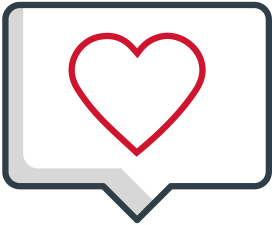 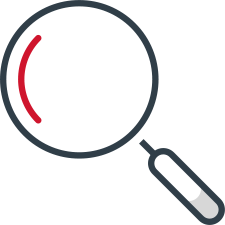 Serves as launching point for continued discussion as new sources of dissatisfaction arise
Helps identify burnout within your system
Builds culture of people feeling comfortable admitting to feeling burnout
Creates forum for building solutions
Cardiovascular Roundtable research and analysis.
[Speaker Notes: The first step to promoting physician engagement is by having an open conversation about burnout, but there are a number of barriers that prevent open conversation:
First, some feel that burnout is not a big issue at their organization, even if it makes the news. 
Second, others avoid the conversation because they don’t have the solutions and it can be an overwhelming concern. 
And finally, some CV leaders feel that this is a problem mainly with early tenure physicians, who may have different work-life balance expectations.

These are all real barriers to a productive conversation about physician burnout, but there are also real benefits to having these conversations. Talking about burnout can build a culture where physicians feel comfortable telling others that they have symptoms of burnout. And it gives your physicians the opportunity to think about new and innovative solutions.]
How to lead a discussion on burnout
Guidance for productive conversations
Additional Resources Available from the AMA
Professional well-being
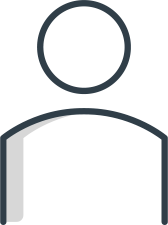 Consider using an outside facilitator
Approach conversation with spirit of openness and curiosity
Free modules on physician burnout, worth 0.5 CME1 credits
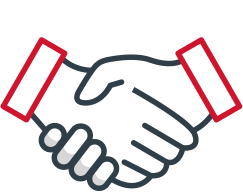 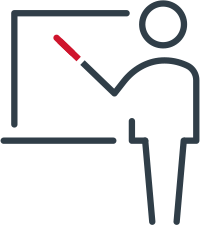 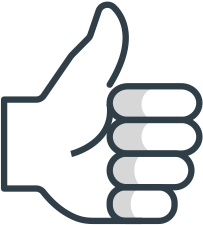 Includes tools to help physicians, leaders such as discussion tips, financial case calculator
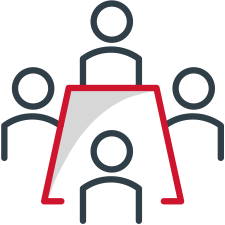 Emphasize a solutions-oriented approach
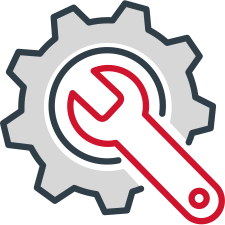 Hold discussion in small group sessions
Standardize engagement with all physicians
Keep the conversation going after formal discussions end
Access the Physician well-being modules on the AMA website
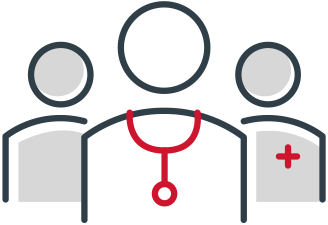 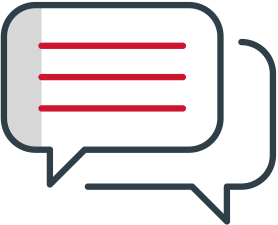 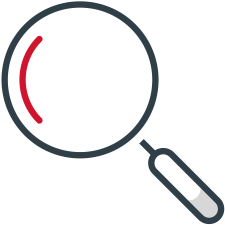 Continuing medical education.
Source: American Medical Association.
Cardiovascular Roundtable research and analysis.
[Speaker Notes: These can be difficult conversations. Here is some additional guidance to help CV leaders when navigating these conversations.
First, consider using an outside facilitator. It can be an important way of maintaining a sense of neutrality, openness, and comfort during discussion. 
Second, have these conversations in small groups that are standardized across the service line, to ensure everyone has an opportunity to contribute their thoughts and opinions. 
CV leaders should approach all conversations with openness, curiosity, and an emphasis on what the service line can do better to help physicians manage and prevent burnout.
Finally, ensure that physicians have opportunities to continue to raise concerns and brainstorm solutions after formal discussions end. A formal discussion should be the beginning of a longer conversation.

At the right of the slide is a resource from the AMA that includes free modules on physician burnout and tips for group discussions.]
Do you need support with your CV physician engagement strategy?
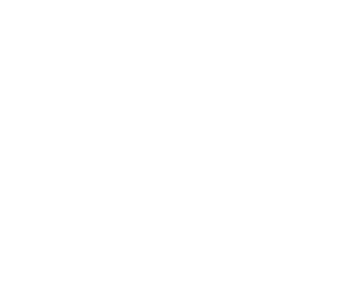 We have resources that can help. Contact us at programinquiries@advisory.com to learn more or visit us at advisory.com/research/cardiovascular-roundtable.
Cardiovascular Roundtable research and analysis.